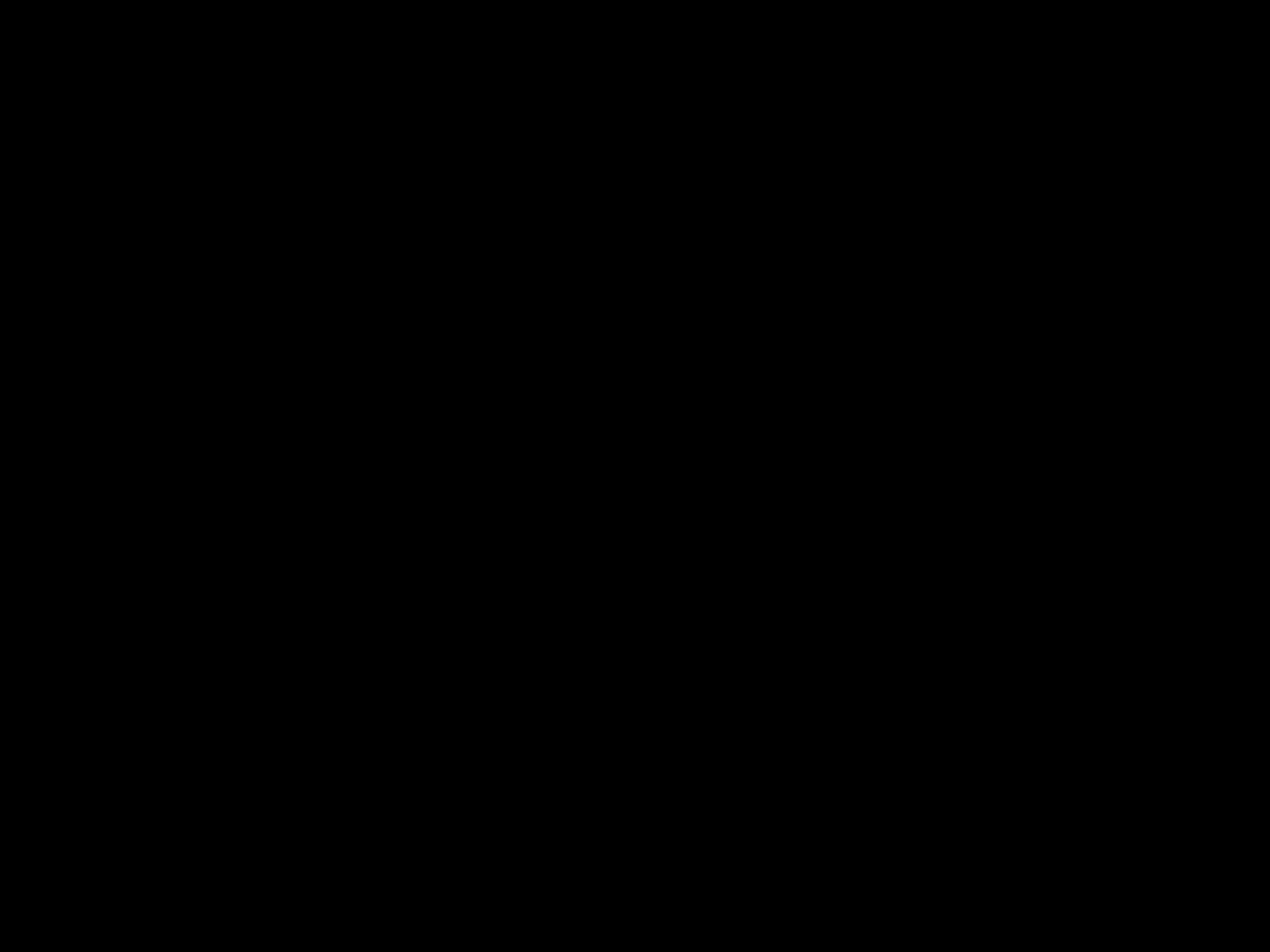 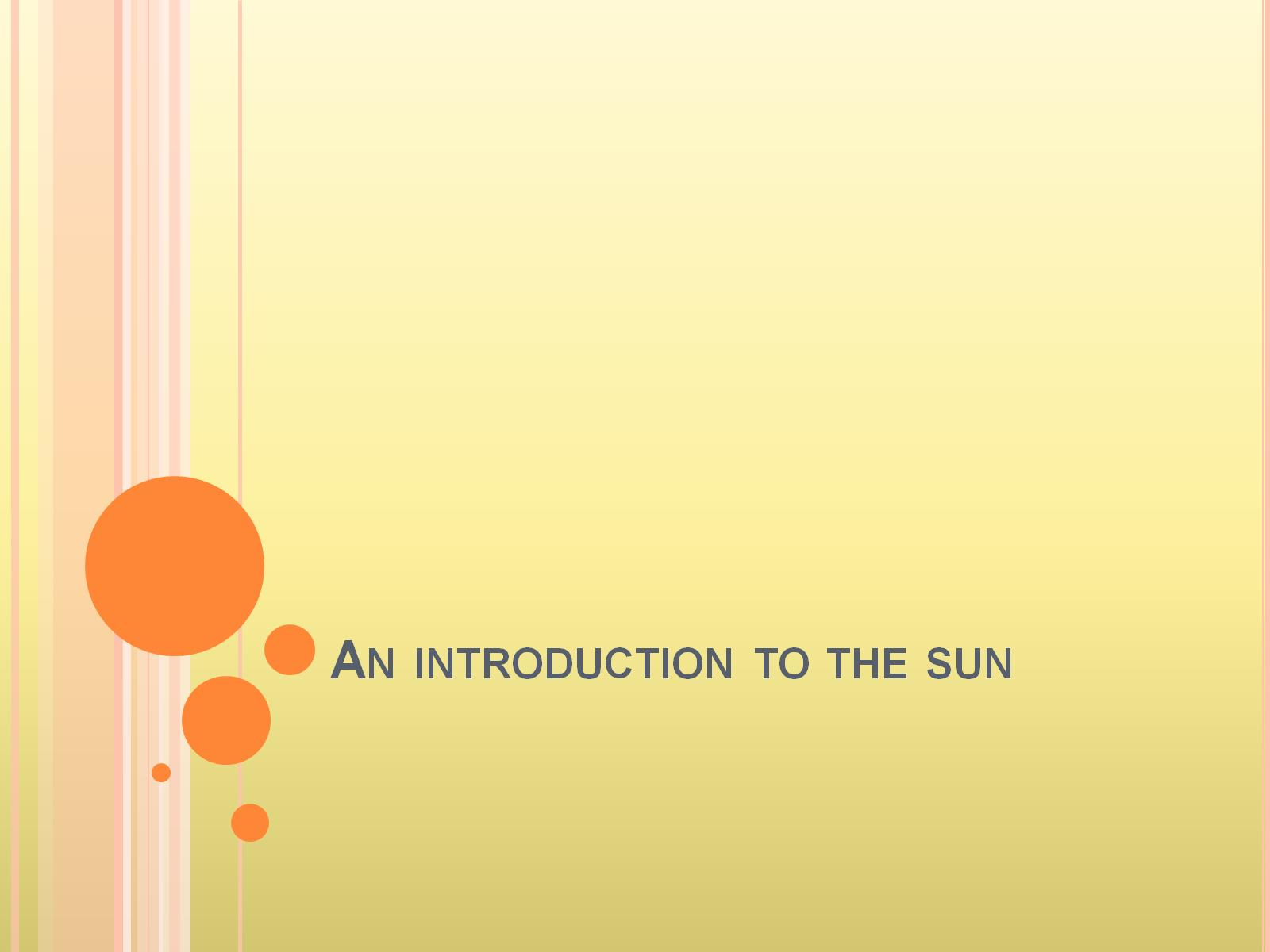 An introduction to the sun
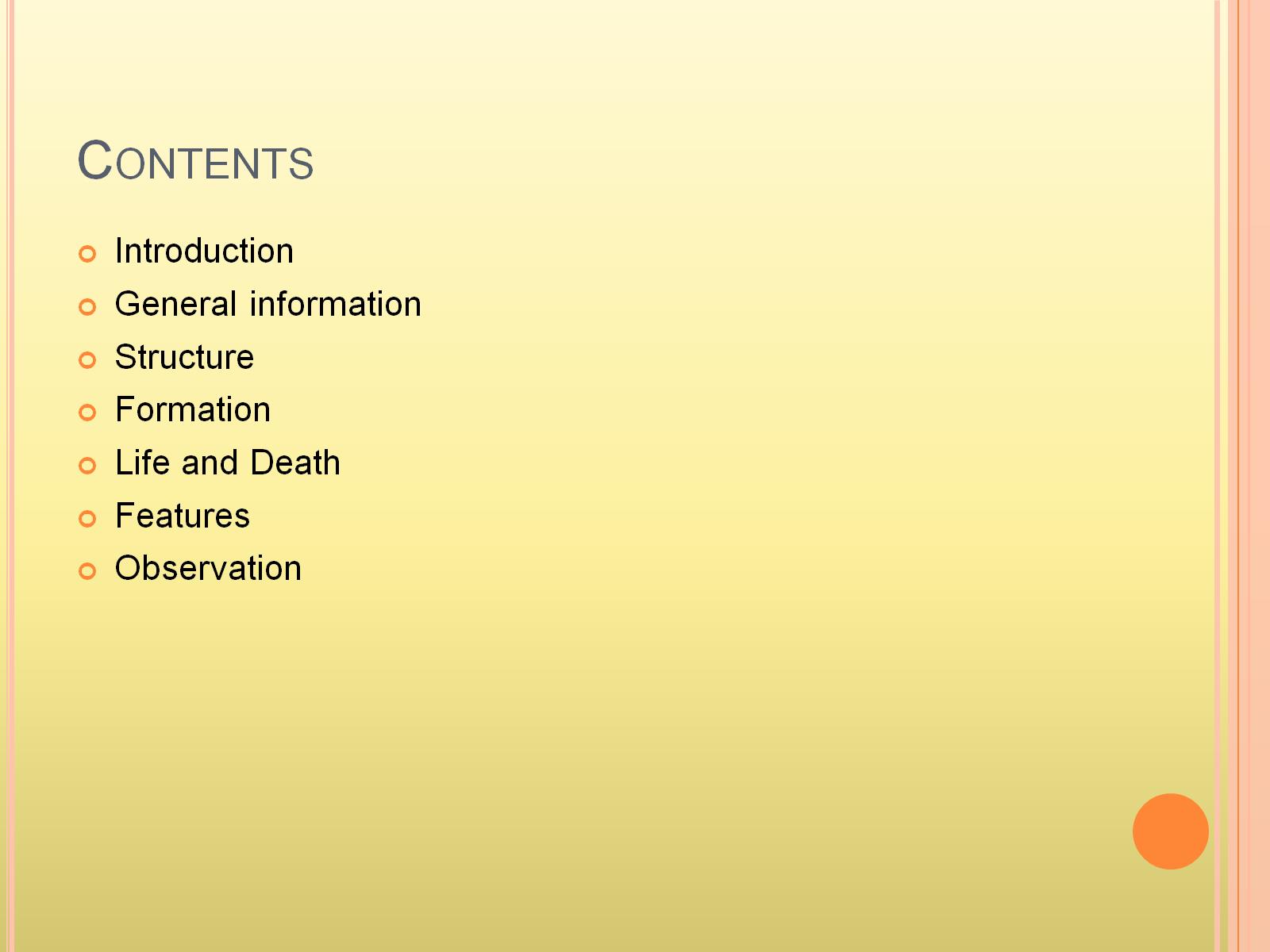 Contents
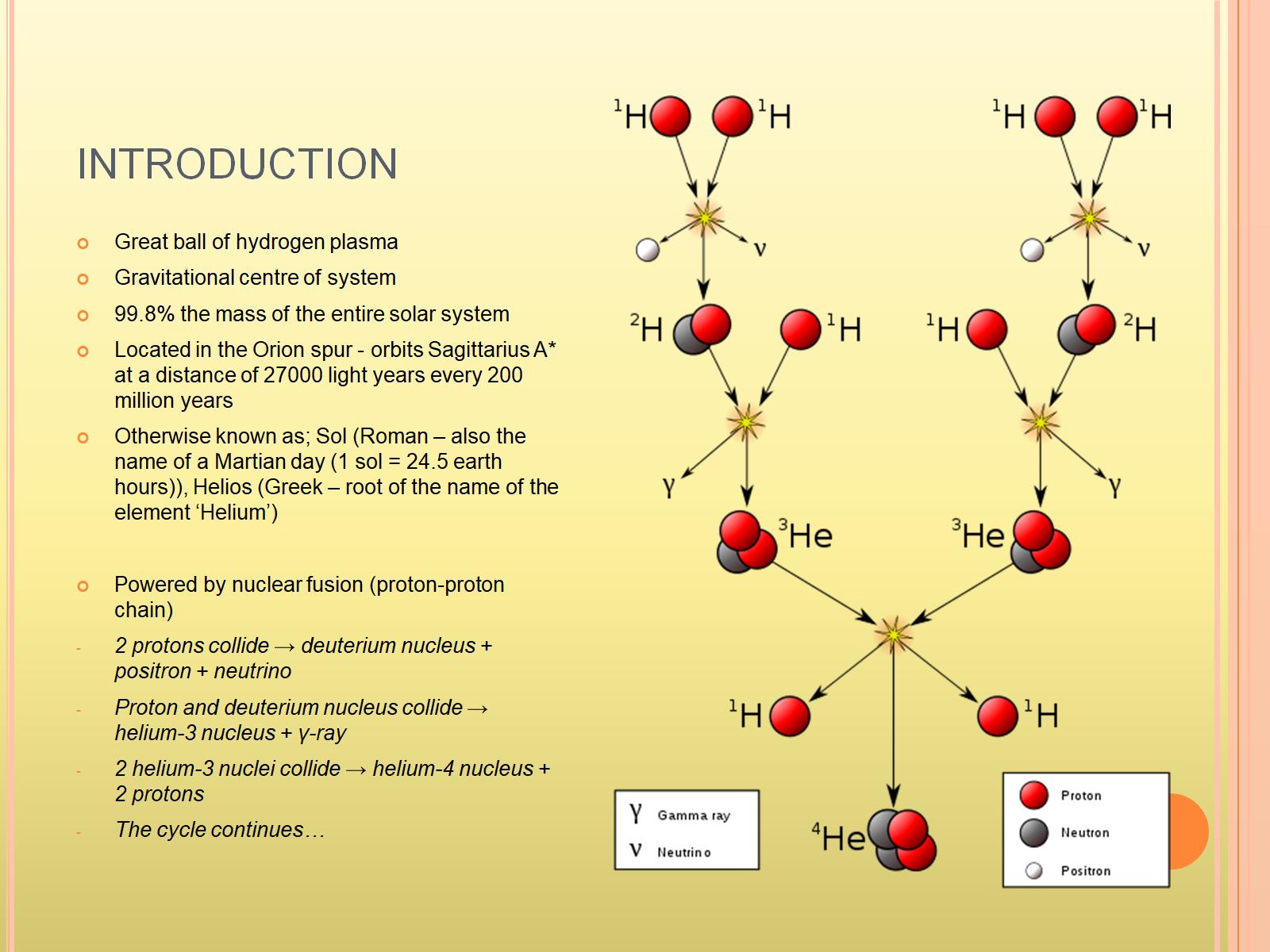 introduction
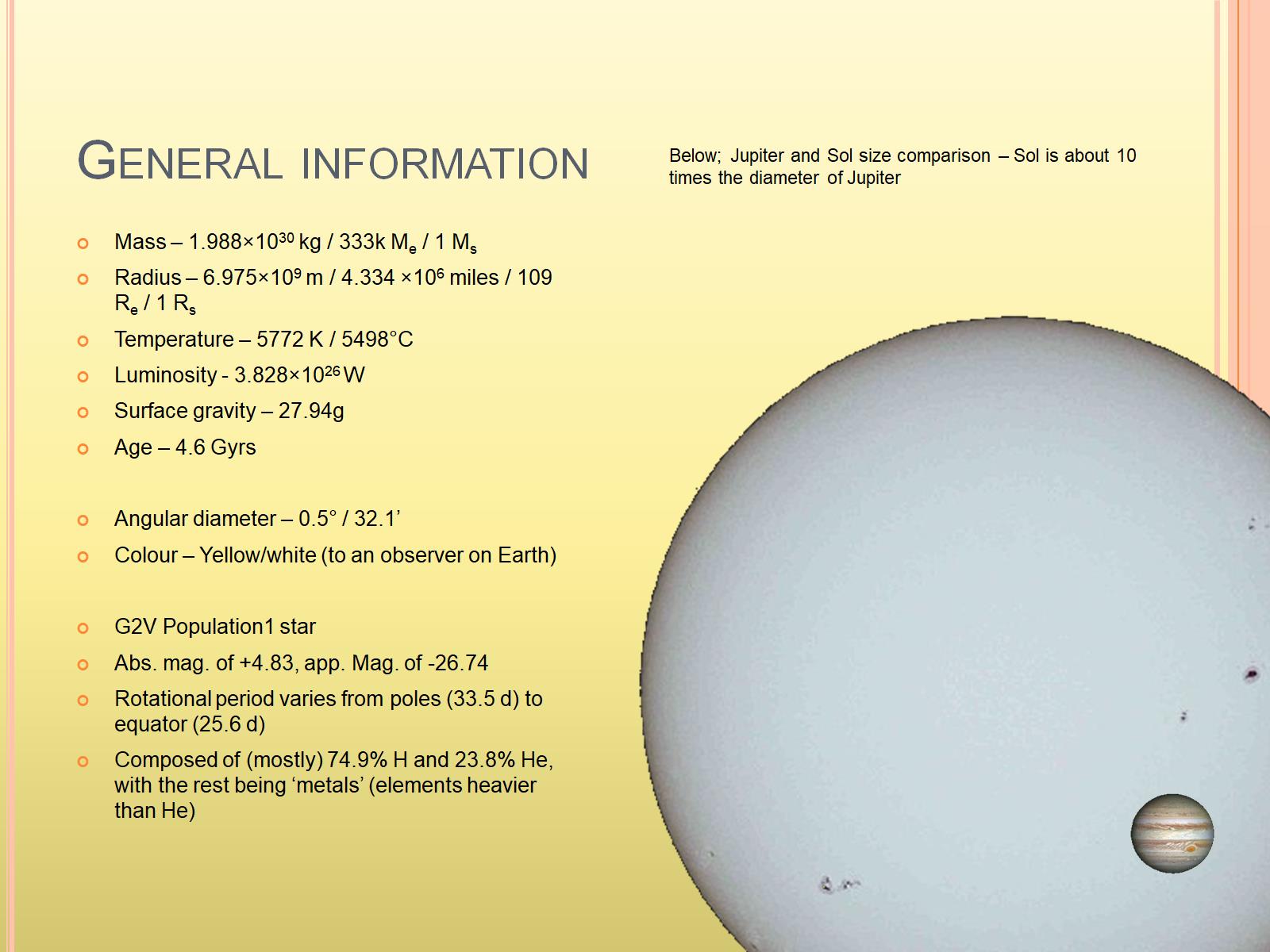 General information
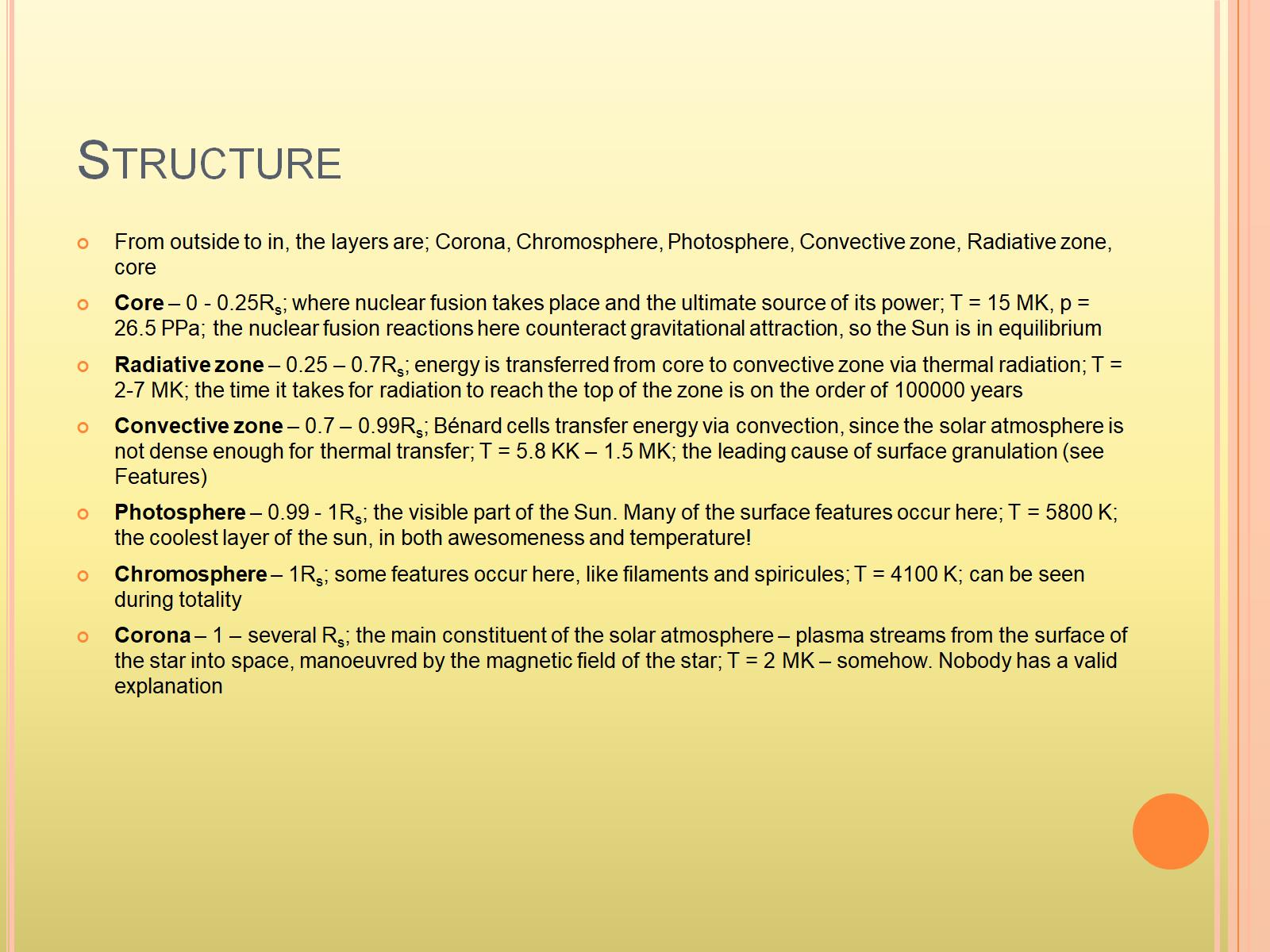 Structure
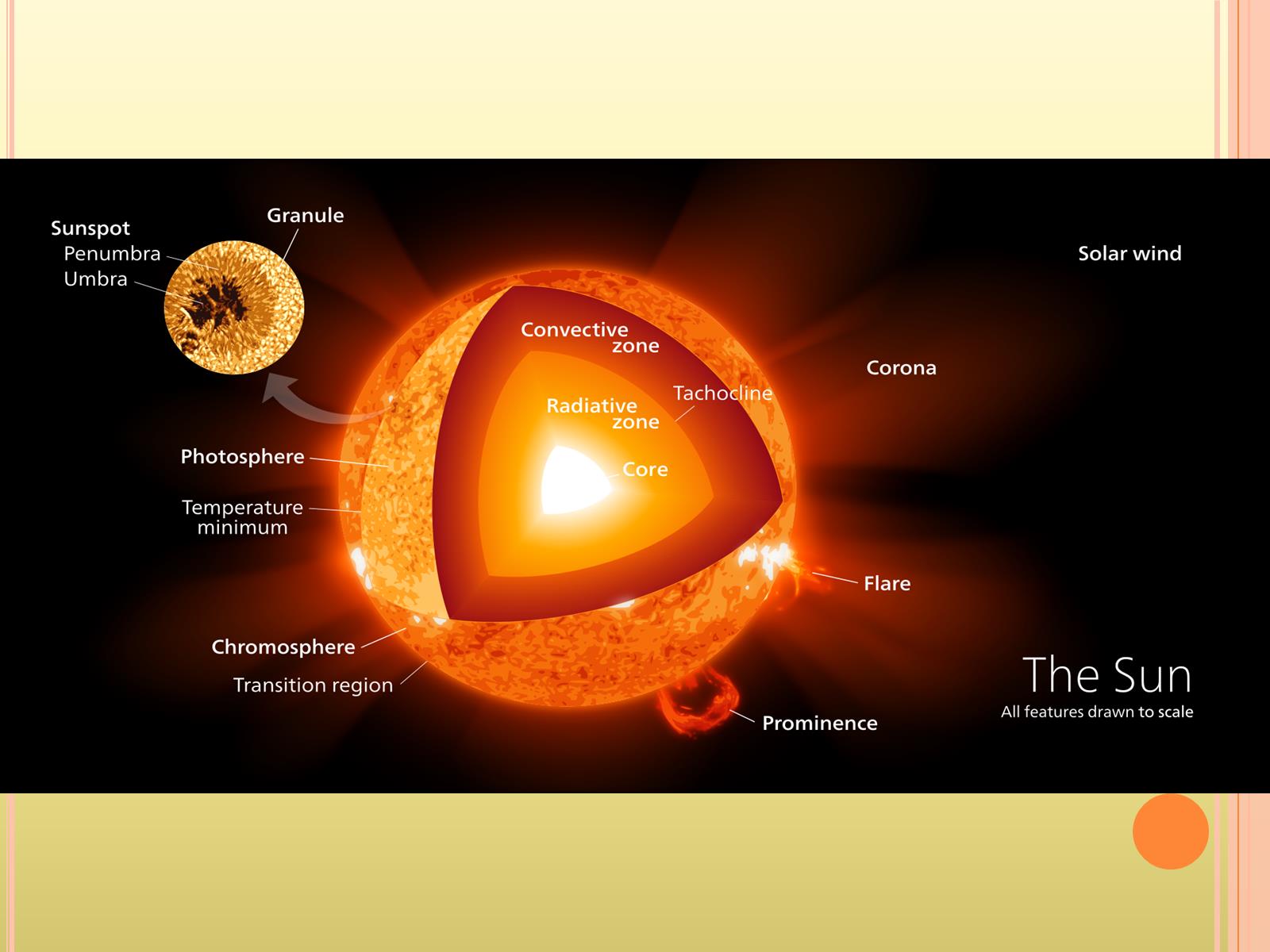 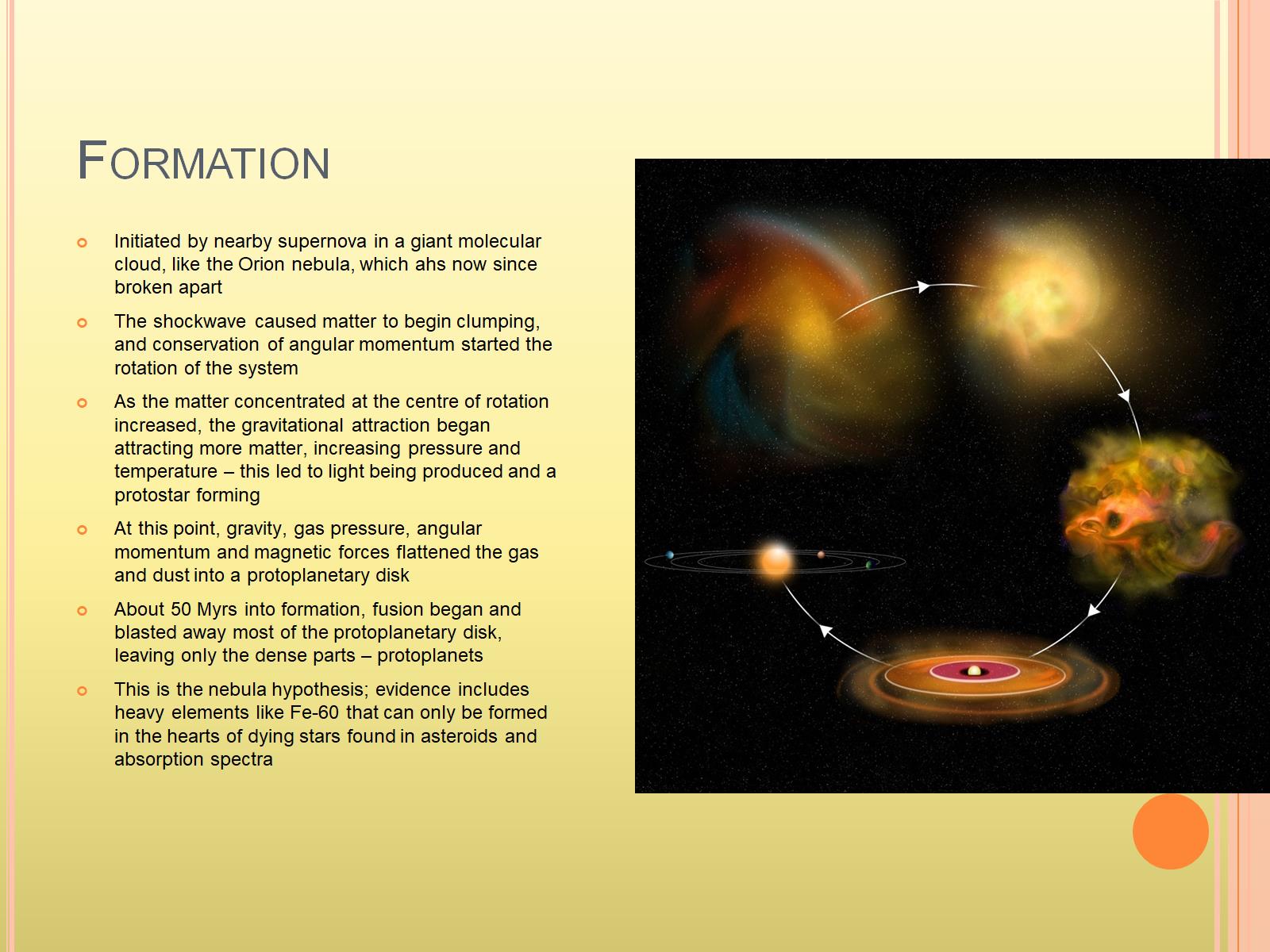 Formation
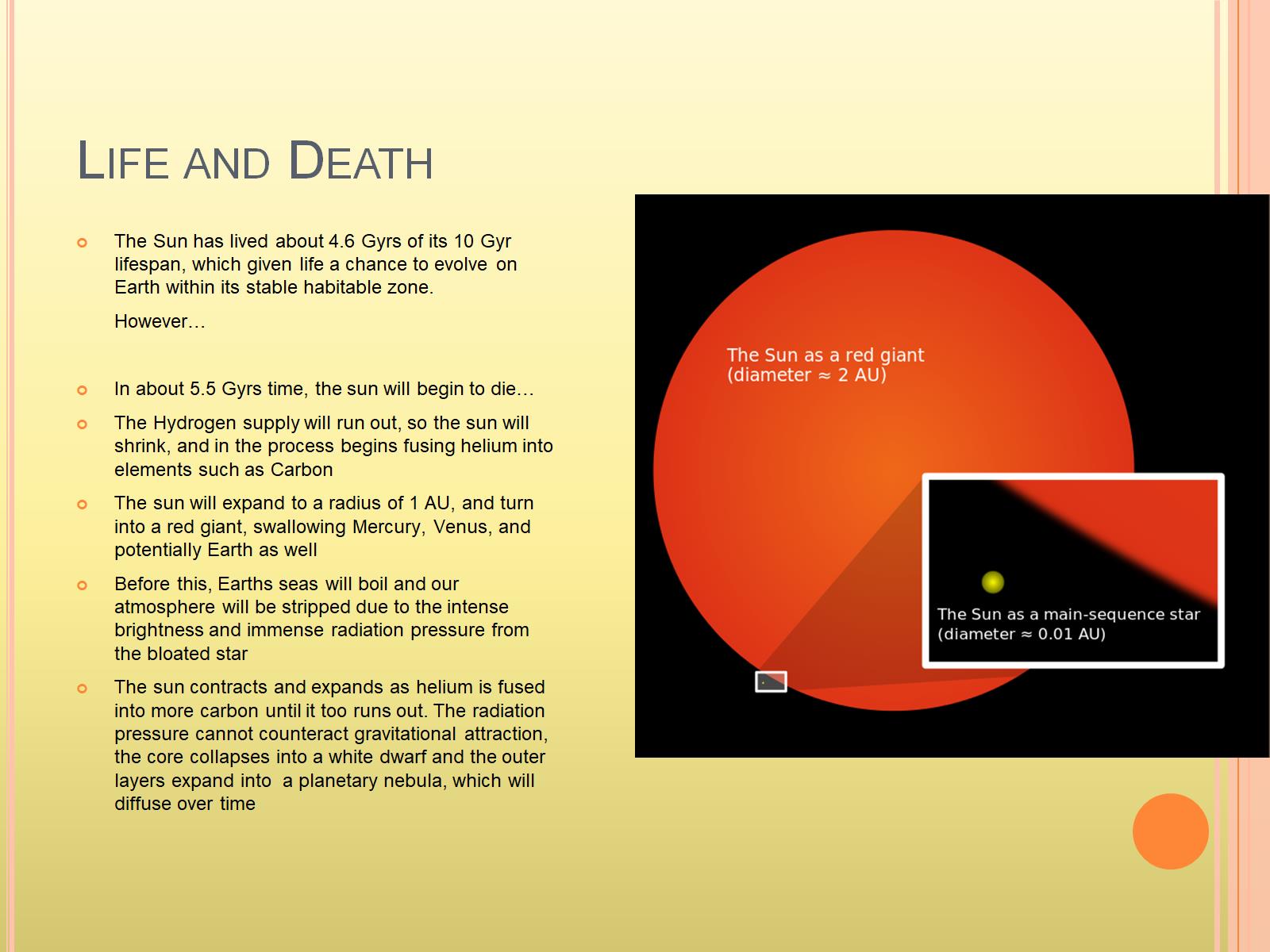 Life and Death
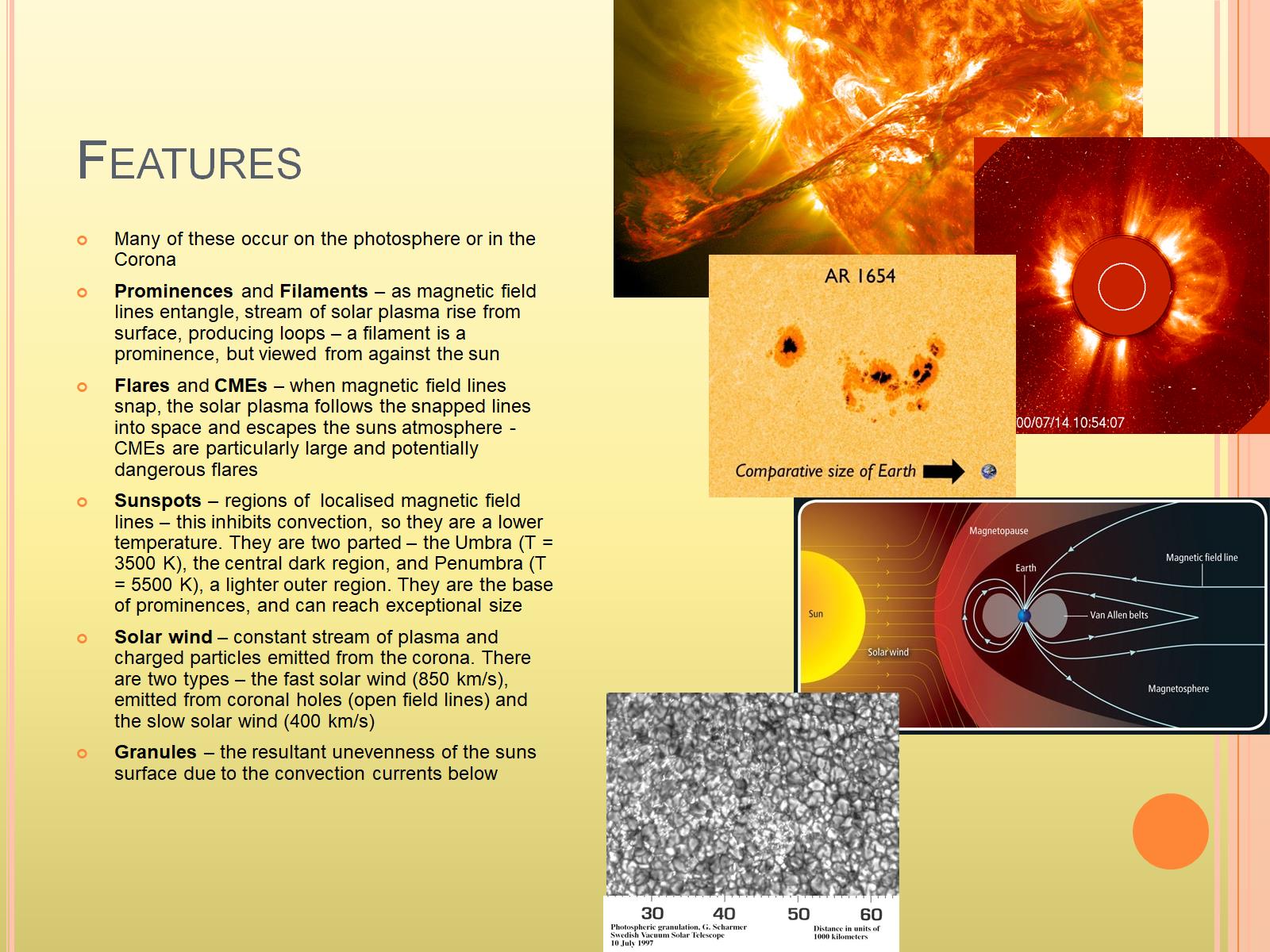 Features
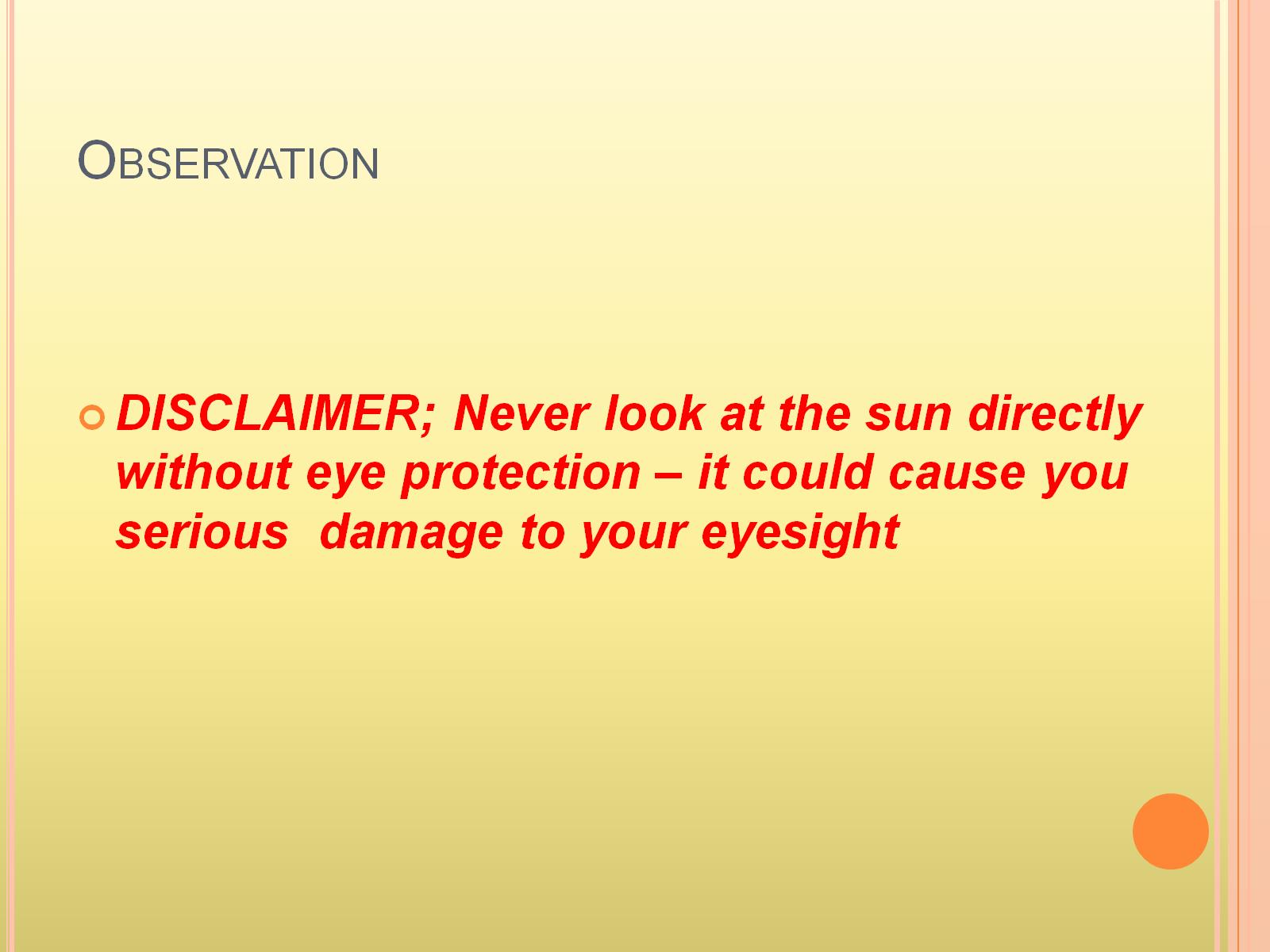 Observation
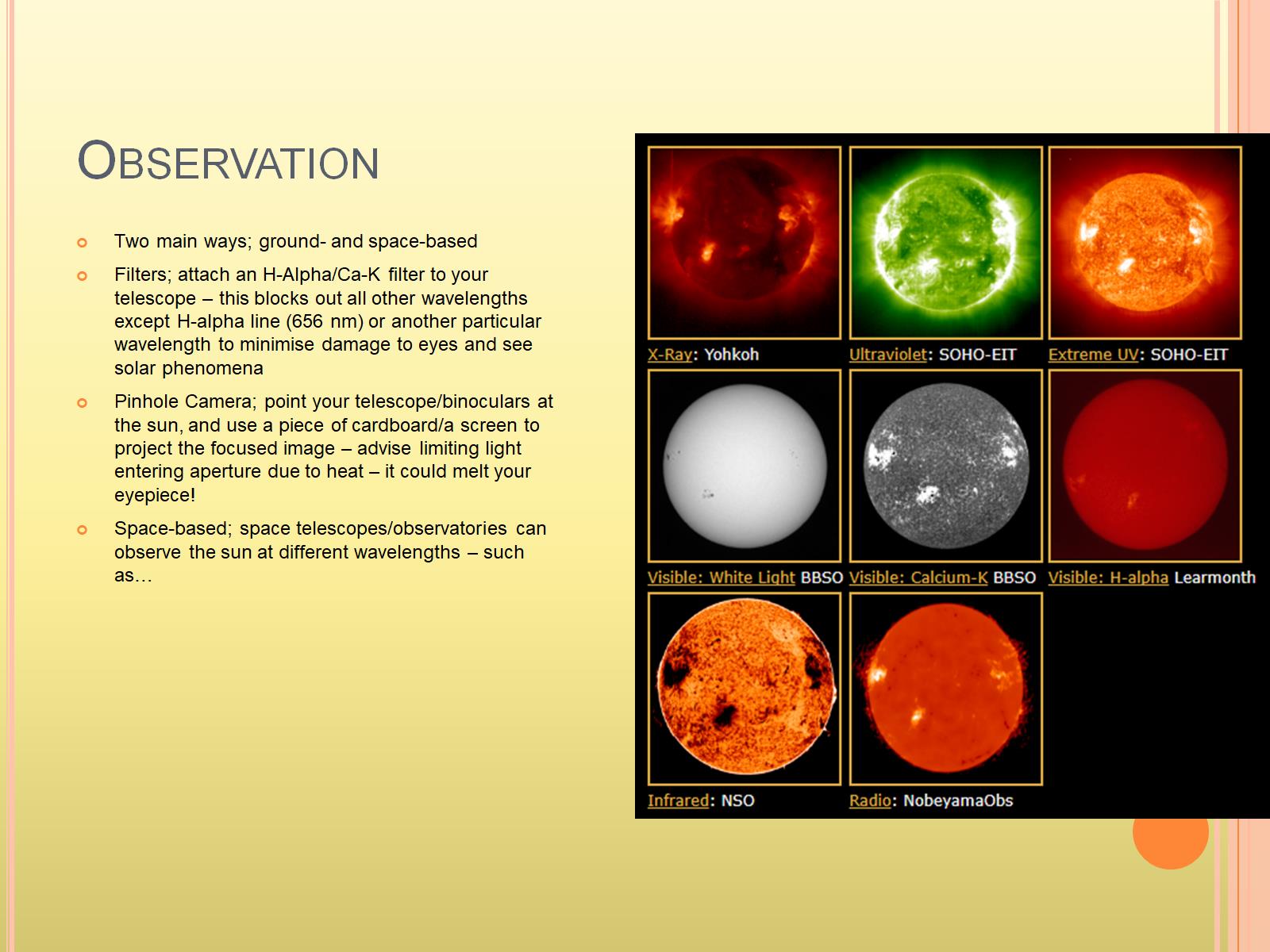 Observation
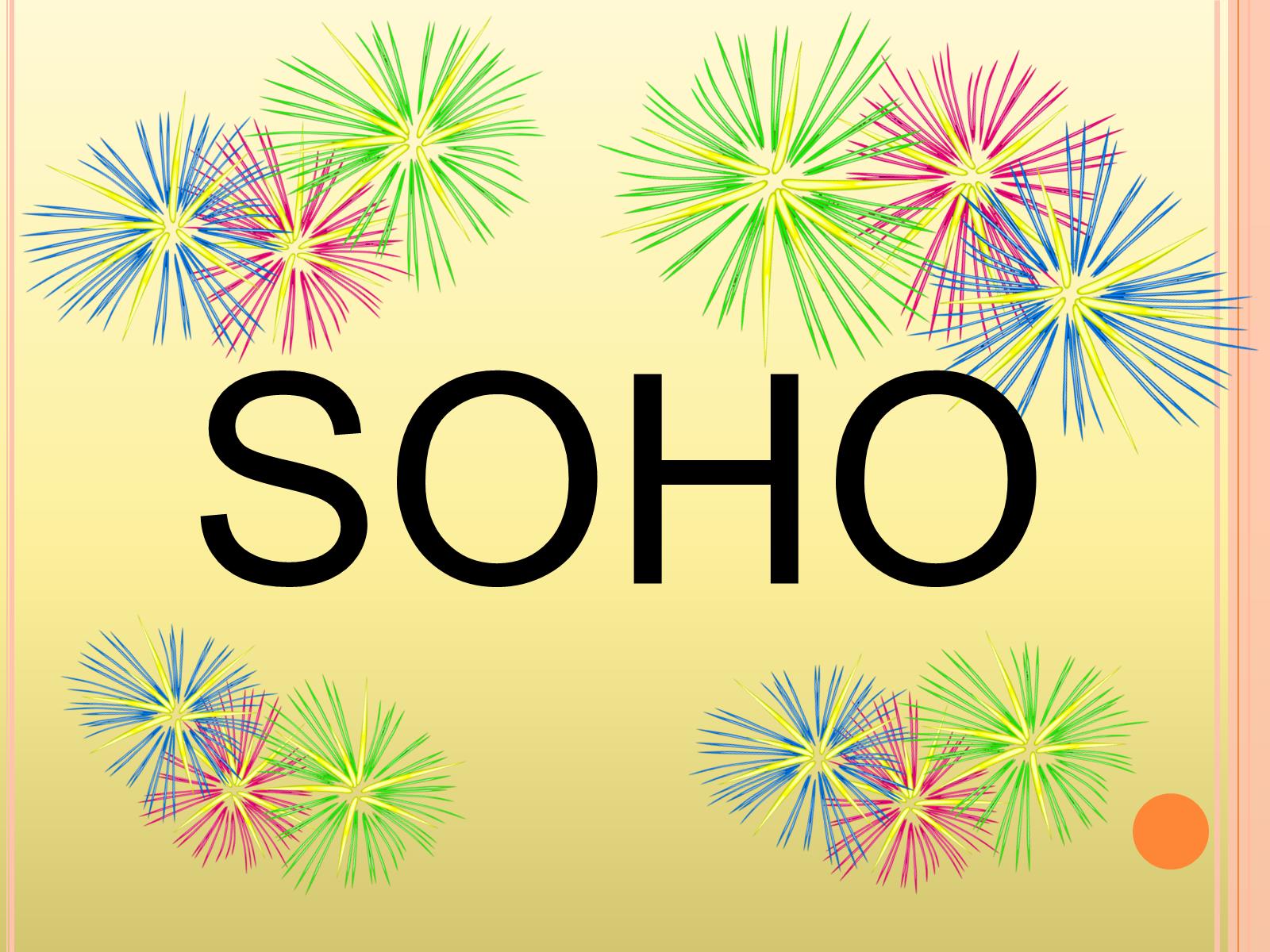 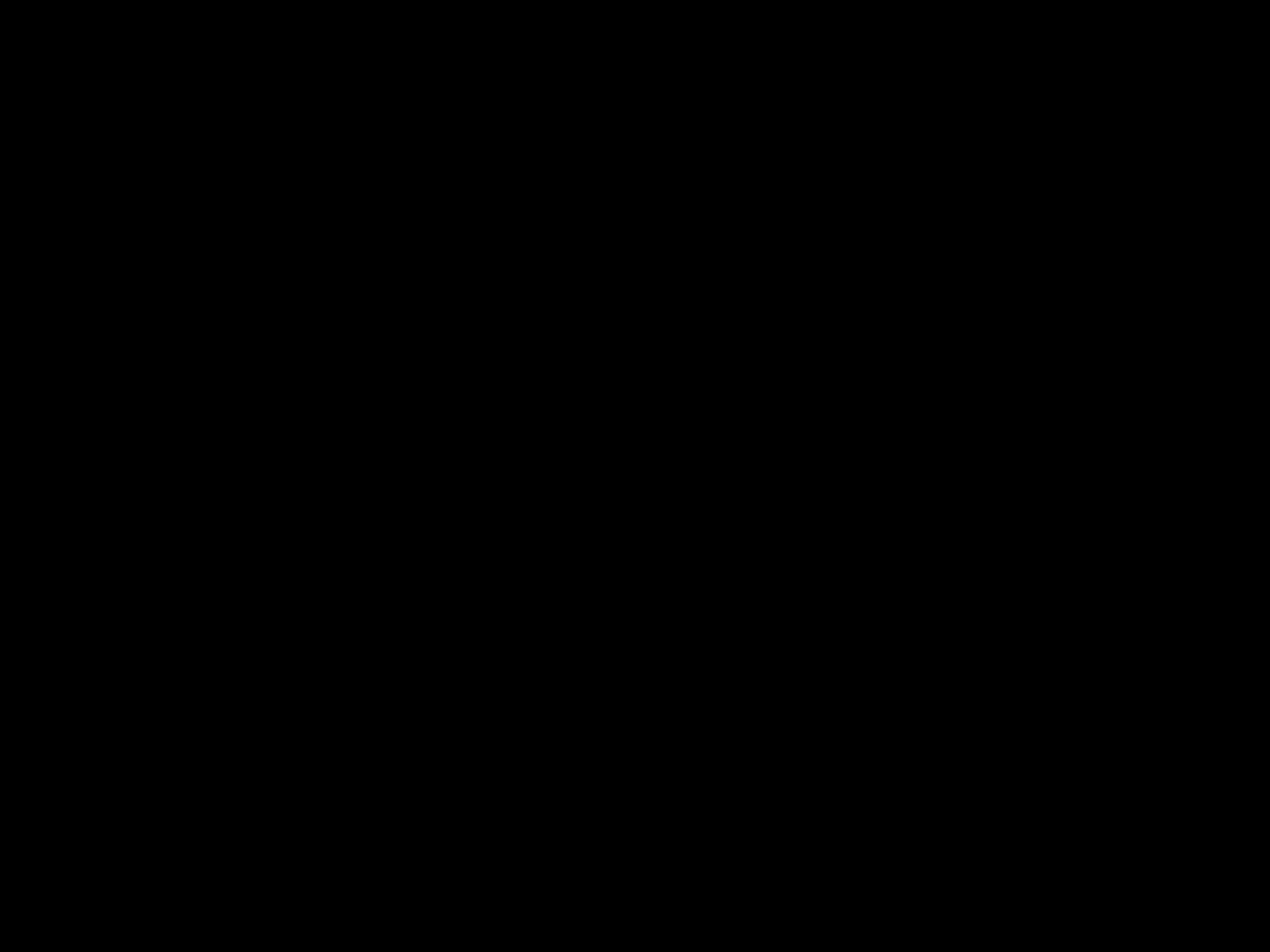